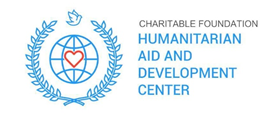 We are a multisectoral Charitable Organization «Charitable Foundation«Humanitarian Aid and Development Center» (HADC)
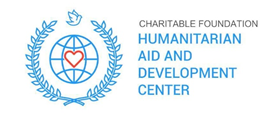 In January 2018, HADC was registered in Ukraine, and in September 2018 we received accreditation to work at the NGCA in the Donetsk region, where the military conflict has been going on for 8 years. In September 2019, HADC became eligible for partnership during the new quadrennial operational cycle of UNHCR, and also successfully passed the audit of the Ukrainian Humanitarian Fund OCHA UN.

 Our partners in Ukraine:
ASB (with the support of the German Ministry of Foreign Affairs)
DRC – Danish Demining Group
Ukrainian Humanitarian Fund (OCHA)
UNICEF
ECHO.
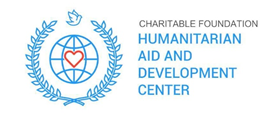 Projects currently operating in Ukraine:

the project in partnership with ASB with funding from the German government. It is a 2-year project that will cover the need for food for 7month (2400 beneficiaries). Beneficiaries are retired people (age 65+), large families, single parents, IDPs, disabled people. The priority is given to people that fall into several categories of vulnerability (single retired people, people with chronic and mental illnesses). In total there will be issued 13200 food kits.

issuance of food kits and agricultural grants with funding from Ukrainian Humanitarian Fund. A 7-months project to support households led by women, also disabled people and retirees who live in the rural area.
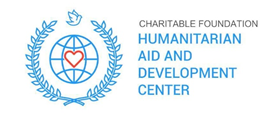 HADC staff is a team of professionals with more than 8 years of experience in the humanitarian field, in particular, specialists who took part in the implementation and coordination of projects of various UN agencies and other international organizations in the NGCA of the Donetsk region, where a protracted military conflict continues.
In Sudan, the HADC team currently consists of 15 employees, and we also have the ability to recruit more than 200 local employees (work that was carried out by the HR department of HADC).
As part of the project activities, it is planned to involve employees who work in our main office in Ukraine. In particular, they will be involved in supervising project activities at all stages of its implementation and training local staff.
One of the main tasks of HADC in Sudan is to leave a trained and experienced staff of local employees in the country, who will be able to carry out humanitarian activities in the future.
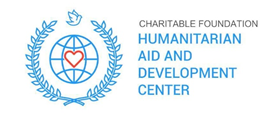 Experience of employees in the implementation of humanitarian projects:

Food Voucher Program, in partnership with Pope for Ukraine;
Issuance of food packages, in partnership with WFP;
Provision of humanitarian aid in the form of food kits, in partnership with DRC;
Multipurpose information and consultation center for assistance to civilians, in partnership with UNHCR;
Issuance of solid fuel to residents of the territory not controlled by Ukraine, affected by the military conflict, in partnership with Save the Children, IOM, UNHCR;
Provision of one-time multipurpose assistance (IPA), in partnership with UNHCR;
Express courses in construction specialties, in partnership with UNHCR;
Provision of basic necessities to IDPs affected by the military conflict in eastern Ukraine, in partnership with the UNHCR;
Issuance of humanitarian aid in the form of non-food products and solid fuels, in partnership with IMC;
Multi-sectoral needs assessment, in partnership with REACH INITIATIVE;
Assistance in the field of sanitation and hygiene to communities affected by the conflict, in partnership with the IOM;
Assistance to the population affected by the armed conflict in the eastern regions of Ukraine, in partnership with the IOM and so on.
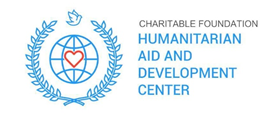 In 2021, HADC registered a branch office in Sudan.

In Sudan, we are members of the FSL Cluster, Protection (incl. GBV subsector), WASH, Shelter&NFI, Nutrition, as well as RCF and INGO Forum, regularly participate in meetings and provide all the requested information.

We have 7 multisectoral projects included in the 2022 Humanitarian Response Plan:
Protection (5)
 FSL (1)
WASH (2)
Shelter&NFI (3)

We have now completed the audit process from SHF and are awaiting the outcome.
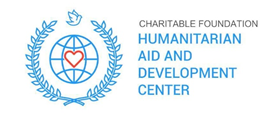 Our organization has established contacts with representatives of local authorities, as well as with leaders of local communities. Moreover, we maintain close contacts with representatives of several tribes, which, in turn, allows us to quickly receive and collect information about humanitarian needs on the ground.
The main office is located in Khartoum, however, we have full access to all states of Darfur, the Red Sea, Kordofan, Gedaref and are ready to start humanitarian intervention in these locations in the short term.
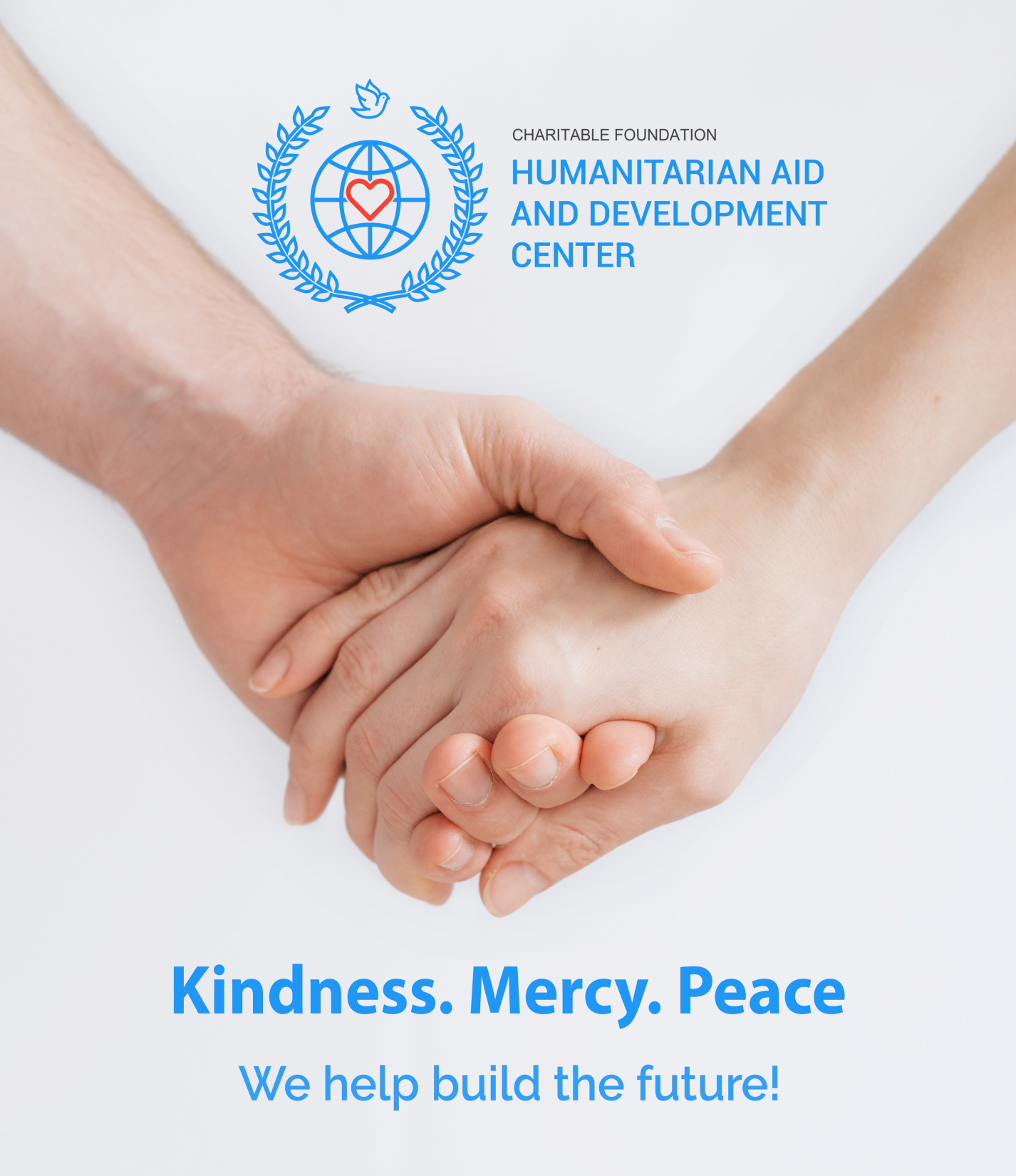 hadc.sudan@gmail.com

+79381271738 (WhatsApp)

092 796 8470

011 691 4018